Время отдыха(все виды перерывов, выходных, отпусков)
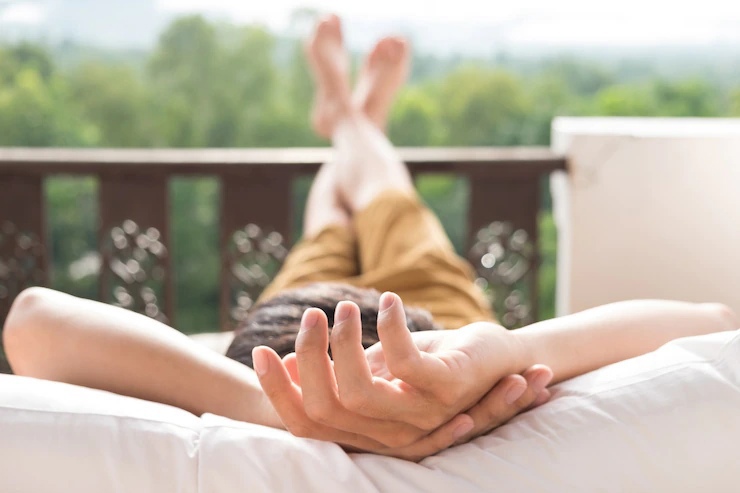 Работник имеет право на отдых, включая отдых в течение рабочего дня.
Время отдыха - период трудовых отношений, в ходе которого работник свободен от исполнения своих обязанностей по трудовому договору.
Право на отдых закреплено в Конституции РФ.
Виды времени отдыха, предоставляемые работнику 
(ст. 107 Трудового кодекса РФ):

перерывы в течение рабочего дня (ст. 108, 109 Трудового кодекса РФ);
ежедневный (междусменный) отдых («"Об утверждении санитарных правил СП 2.2.3670-20 "Санитарно-эпидемиологические требования к условиям труда", утв. Главным государственным санитарным врачом РФ 02.12.2020);
еженедельный непрерывный отдых (выходные дни) (ст. 110, 111 Трудового кодекса РФ);
нерабочие праздничные дни (ст. 112 Трудового кодекса РФ);
отпуска (ст. 114-119 Трудового кодекса РФ).
Перерывы в течение рабочего дня

Важно! В течение рабочего дня (смены) работник имеет право на отдых.
Виды перерывов в течение рабочего дня (смены):
перерыв для отдыха и питания,
специальный перерыв для обогрева и отдыха,
перерывы для кормления ребенка (ст. 258 Трудового кодекса РФ).
Важно! В течение перерыва работник освобождается от работы и использует время отдыха по своему усмотрению.
Перерывы для отдыха и питания

Важно! Перерыв для отдыха и питания не включается в рабочее время и не оплачивается.
Продолжительность перерыва должна быть не менее 30 минут и не более 2 часов.
Важно! Не является обязательным предоставление работодателем перерыва для отдыха и питания в случае, если установленная для работника продолжительность ежедневной работы (смены) не превышает четырех часов.
По согласию сторон в силу производственной необходимости в пределах рабочего дня перерыв может быть перенесён на другое время (без изменения установленной продолжительности).
Важно! Данный перерыв предоставляется всем работникам.
По общему правилу конкретное время предоставления перерыва для отдыха и питания и его продолжительность должны быть зафиксированы в Правилах внутреннего трудового распорядка.
Специальные перерывы для обогревания и отдыха

Важно! Если необходимость предоставления специального перерыва (обогрева, отвода теплоты и др.) прописана в техническом условии, технологической документации, санитарных или других правилах, то его срок включается в рабочее время и оплачивается. В иных случаях специальный перерыв является разновидностью перерыва для отдыха.
Работники, которым предоставляется специальный перерыв:
работникам, работающим в холодное время года на открытом воздухе,
работникам, работающим в холодное время года в закрытых необогреваемых помещениях;
работникам, работающим в условиях повышенных температур воздуха (при работе на открытом воздухе и температуре воздуха 35° C и выше продолжительность непрерывной работы должна составлять 15 - 20 минут;
грузчикам, занятым на погрузочно-разгрузочных работах.
Виды работ, при которых предоставляются специальные перерывы, их продолжительность и порядок предоставления должны быть определены в Правилах внутреннего трудового распорядка или в трудовом договоре.
Важно! Работник, занятый на подобных работах, вправе требовать от работодателя предоставления специального перерыва.
Перерывы для кормления ребенка
Важно! Данные перерывы предоставляются женщинам, имеющим детей в возрасте до полутора лет, а также отцам и другим лицам, воспитывающие детей без матери.
В некоторых случаях указанные правила распространяются на опекунов несовершеннолетних.
Продолжительность перерыва должна быть не менее 30 минут. Периодичность предоставления перерывов - каждые три часа.
Важно! При наличии у женщины двух и более детей до полутора лет продолжительность перерыва должна составлять не менее 1 часа.
Женщина вправе определять порядок использования перерывов для кормления. По ее заявлению они могут присоединяться к перерыву для отдыха и питания либо в суммированном виде переноситься на начало или конец рабочего дня.
Важно! Работодатель обязан учитывать перерывы для кормления ребенка (детей) в качестве рабочего времени и оплачивать их в размере среднего заработка.
Еженедельный непрерывный отдых 
(выходные дни)

Работник вправе требовать предоставления ему выходных дней, количество которых зависит от продолжительности рабочей недели.
При пятидневной рабочей неделе работнику предоставляется 2 выходных дня. Оба выходных дня предоставляются, как правило, подряд.
В целях рационального использования работниками выходных и нерабочих праздничных дней Правительство РФ может переносить выходные дни на другие дни.
По общему правилу работа в выходные дни запрещена.
Нерабочие праздничные дни
Важно! Работник вправе отдыхать в установленные законом праздничные дни.
Нерабочими праздничными днями являются:
1, 2, 3, 4, 5, 6 и 8 января - Новогодние каникулы;
7 января - Рождество Христово;
23 февраля - День защитника Отечества;
8 марта - Международный женский день;
1 мая - Праздник Весны и Труда;
9 мая - День Победы;
12 июня - День России;
4 ноября - День народного единства.
Важно! Нормативным правовым актом субъекта Российской Федерации нерабочим днем на территории субъекта Российской Федерации может быть объявлен религиозный праздник.
При совпадении выходного дня с праздничным днем, выходной день переносится на следующий после праздничного рабочий день.
Отпуска
Отпуск - это время отдыха большой продолжительности со специальным порядком предоставления.
Важно! На период ежегодных отпусков работодатель сохраняет за работником место работы (должность) и средний заработок (кроме отпуска без сохранения заработной платы).
Виды отпусков:
1. Ежегодные оплачиваемые отпуска
Ежегодный основной оплачиваемый отпуск (ст. 115 Трудового кодекса РФ),
Ежегодный дополнительный оплачиваемый отпуск (ст. 116-119 Трудового кодекса РФ),
Ежегодный удлинённый основной отпуск (ст.115 ТК);
2. Ежегодный дополнительный отпуск без сохранения заработной платы (ст. 263 Трудового кодекса РФ),
3. Отпуск без сохранения заработной платы (ст. 128 Трудового кодекса РФ),
4. Отпуск по беременности и родам (ст. 255 ТК РФ),
5. Отпуск при совмещении работы с обучением:
Дополнительный отпуск с сохранением среднего заработка (ст. 173, 173-1, 174, 176 ТК РФ)
Отпуск без сохранения заработной платы (ст. 173, 174 ТК РФ).
6. Отпуск по уходу за ребёнком (ст. 256 ТК РФ).
Очередность предоставления оплачиваемых отпусков определяется ежегодно в соответствии с графиком отпусков.
Общая продолжительность ежегодного оплачиваемого отпуска определяется суммированием ежегодного основного и всех дополнительных ежегодных оплачиваемых отпусков.
В установленных законом случаях ежегодный оплачиваемый отпуск может быть продлен или перенесен на другой срок, определяемый работодателем с учетом пожеланий работника.
Неиспользованная часть ежегодного оплачиваемого отпуска, превышающая шесть месяцев, присоединяется к очередному ежегодному оплачиваемому отпуску на следующий год.
По соглашению между работником и работодателем ежегодный оплачиваемый отпуск может быть разделен на части. При этом хотя бы одна из частей этого отпуска должна быть не менее 14 календарных дней.
Отзыв работника из отпуска допускается только с его согласия, за исключением случаев, когда вводятся специальные меры в сфере экономики, а Правительство Российской Федерации установило особенности правового регулирования трудовых отношений в отдельных организациях, их структурных подразделениях и на отдельных производственных объектах.
Неиспользованная в связи с этим часть отпуска должна быть предоставлена по выбору работника в удобное для него время в течение текущего рабочего года или присоединена к отпуску за следующий рабочий год.
Часть ежегодного оплачиваемого отпуска, превышающая 28 календарных дней, по письменному заявлению работника может быть заменена денежной компенсацией. В случаях, когда вводятся специальные меры в сфере экономики в отдельных организациях оборонно-промышленного комплекса, их структурных подразделениях и на отдельных производственных объектах, участвующих в исполнении государственных контрактов по реализации государственного оборонного заказа, часть отпуска, превышающая 21 день, по заявлению работника может подлежать замене денежной компенсацией.
По письменному заявлению работника неиспользованные отпуска могут быть предоставлены ему с последующим увольнением (за исключением случаев увольнения за виновные действия). При этом днем увольнения считается последний день отпуска.
Лицам, работающим по совместительству, ежегодные оплачиваемые отпуска предоставляются одновременно с отпуском по основной работе. Если на работе по совместительству работник не отработал шести месяцев, то отпуск предоставляется авансом.
Ежегодный основной оплачиваемый отпуск
Ежегодный основной оплачиваемый отпуск может исчисляться в календарных или рабочих дня, а также в сутках (для некоторых работников).
Важно! Продолжительность ежегодного основного оплачиваемого отпуска не может быть менее 28 календарных дней.
Некоторым работникам предоставляется удлиненный ежегодный основной оплачиваемый отпуск, продолжительностью более 28 календарных дней.
Если в трудовой договор включено условие об отпуске менее 28 календарных дней, такое условие является недействительным.
Важно! Работники, которым предоставляется удлиненный основной оплачиваемый отпуск:
инвалиды - 30 календарных дней
несовершеннолетние работники - 31 календарный день
педагогические работники - от 42 до 56 календарных дней (в зависимости от должности)
работники, занятые на работах с химическим оружием - от 49 до 56 календарных дней (в зависимости от вида выполняемой работы)
пенсионеры, проживающие в стационарных учреждениях социального обслуживания и работающие по трудовому договору (женщины - 55 лет, мужчины - 60 лет) - 30 календарных дней
спасатели профессиональных аварийно-спасательных служб, формирований - от 30 до 40 суток (в зависимости от стажа работы на должностях спасателей).
Спасибо за внимание!